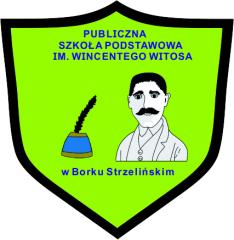 Rok szkolny 2019/ 2020
Kierunki realizacji polityki państwa w roku szkolnym 2019/ 2020
Profilaktyka uzależnień w szkołach i placówkach oświatowych.

Wychowanie do wartości przez kształtowanie postaw obywatelskich i patriotycznych.
Wdrażanie nowej podstawy programowej kształcenia ogólnego w szkołach podstawowych i ponadpodstawowych.

Rozwijanie kompetencji matematycznych uczniów.
Rozwijanie kreatywności, przedsiębiorczości i kompetencji cyfrowych uczniów, w tym bezpieczne i celowe wykorzystywanie technologii informacyjno-komunikacyjnych w realizacji podstawy programowej kształcenia ogólnego.
Tworzenie oferty programowej w kształceniu zawodowym. Wdrażanie nowych podstaw programowych kształcenia w zawodach szkolnictwa branżowego.
Rada Pedagogiczna Publicznej Szkoły Podstawowej im. Wincentego Witosa w Borku Strzelińskim:
Przewodnicząca:
Dorota Kawałko- Wrona
Członkowie:
22 NAUCZYCIELI
Ilość uczniów w naszej szkole: 144
Chłopców:  67  Dziewczynek: 77
WYCHOWAWCY:
Oddział przedszkolny:
WYCHOWAWCA: pani WIOLETTA KODYRA WYCHOWAWCA WSPOMAGAJĄCY: pani MARTA SZCZEPAŃSKASala: 8, 9
ILOŚĆ GODZIN TYGODNIOWO
Obowiązkowo- 25
Dodatkowo- 1 (religia)
Klasa I:
WYCHOWAWCA: pani EWA DUDEK,WYCHOWAWCA WSPOMAGAJĄCY: pani, WIOLETTA KODYRASala:  30 ,
ILOŚĆ GODZIN TYGODNIOWO
Obowiązkowo- 20
Dodatkowo- 2 (religia)
Zajęcia rozwijające uzdolnienia- 1
Zajęcia usprawniające ruchowo-1
Zajęcia kompensacyjno- korekcyjne-1
Zajęcia dydaktyczno- wyrównawcze-1
Klasa II:
WYCHOWAWCA: pani IWONA KOMOROWSKA,WYCHOWAWCA WSPOMAGAJĄCY: pani EWA DUDEK,Sala:  12,
ILOŚĆ GODZIN TYGODNIOWO
Obowiązkowo- 20
Dodatkowo- 2 (religia)
Zajęcia rozwijające uzdolnienia- 1
Zajęcia usprawniające ruchowo-1
Zajęcia kompensacyjno- korekcyjne-1
Zajęcia dydaktyczno- wyrównawcze-1
Klasa III:
WYCHOWAWCA: pani MARTA SZCZEPAŃSKA,WYCHOWAWCA WSPOMAGAJĄCY: pani ANNA SZLOSER,Sala:  29,
ILOŚĆ GODZIN TYGODNIOWO
Obowiązkowo- 20
Dodatkowo- 2 (religia)
Zajęcia rozwijające uzdolnienia- 1
Zajęcia usprawniające ruchowo-1
Zajęcia kompensacyjno- korekcyjne-1
Zajęcia dydaktyczno- wyrównawcze-1
Klasa IV:
WYCHOWAWCA: pani MAŁGORZATA KACZMAREK,WYCHOWAWCA WSPOMAGAJĄCY: pani KATARZYNA PĘPKOWSKA,
ILOŚĆ GODZIN TYGODNIOWO
Obowiązkowo- 24
Dodatkowo- 2 (religia)
Zajęcia dydaktyczno- wyrównawcze  z j. polskiego-1,
Zajęcia dydaktyczno- wyrównawczez matematyki- 1
Wychowanie do życia w rodzinie- 0,5
Klasa V:
WYCHOWAWCA: pan PAWEŁ PARTYKA,WYCHOWAWCA WSPOMAGAJĄCY: pani JOANNA KARPIŃSKA,
ILOŚĆ GODZIN TYGODNIOWO
Obowiązkowo- 25
Dodatkowo- 2 (religia)
Zajęcia dydaktyczno- wyrównawcze  z j. polskiego-1,
Zajęcia dydaktyczno- wyrównawczez matematyki- 1
Wychowanie do życia w rodzinie- 0,5
Zajęcia rozwijające uzdolnienia- 1
Klasa VI:
WYCHOWAWCA: pani ANITA JANKOWSKA,WYCHOWAWCA WSPOMAGAJĄCY: pani ELŻBIETA KAJCA,
ILOŚĆ GODZIN TYGODNIOWO
Obowiązkowo- 25
Dodatkowo- 2 (religia)
Zajęcia dydaktyczno- wyrównawcze  z j. polskiego-1,
Zajęcia dydaktyczno- wyrównawczez matematyki- 1
Wychowanie do życia w rodzinie- 0,5
Zajęcia rozwijające uzdolnienia- 1
Klasa VII:
WYCHOWAWCA: pani ELŻBIETA KAJCA,WYCHOWAWCA WSPOMAGAJĄCY: pani ANITA JANKOWSKA,
ILOŚĆ GODZIN TYGODNIOWO
Obowiązkowo- 32
Doradztwo zawodowe- 10 godz. w ciągu roku,
Dodatkowo- 2 (religia)
Zajęcia dydaktyczno- wyrównawcze  z j. polskiego-1,
Zajęcia dydaktyczno- wyrównawczez matematyki- 1
Wychowanie do życia w rodzinie- 0,5,
Zajęcia rozwijające uzdolnienia- 1
Klasa VIII:
WYCHOWAWCA: pani KATARZYNA PĘPKOWSKA,WYCHOWAWCA WSPOMAGAJĄCY: pani MAŁGORZATA KACZMAREK,
ILOŚĆ GODZIN TYGODNIOWO
Obowiązkowo- 31
Doradztwo zawodowe- 10 godz. w ciągu roku,
Dodatkowo- 2 (religia)
Zajęcia dydaktyczno- wyrównawcze  z j. polskiego-1,
Zajęcia dydaktyczno- wyrównawczez matematyki- 1
Wychowanie do życia w rodzinie- 0,5,
Zajęcia rozwijające uzdolnienia- 2
PRZEDMIOTOWCY:
WYCHOWANIE PRZEDSZKOLNE:
Pani WIOLETTA KODYRA
EDUKACJA WCZESNOSZKOLNA:
Pani  IWONA KOMOROWSKA,Pani EWA DUDEK,Pani MARTA SZCZEPAŃSKA
Pani Dorota Kawałko- Wrona
JĘZYK POLSKI:
Pani KATARZYNA PĘPKOWSKA
Pani MAŁGORZATA KACZMAREK
JĘZYK ANGIELSKI:
Pani ELŻBIETA KAJCA,Pani DOBROCHNA RYCHLEWSKA,
PRZYRODA:
Pani ELŻBIETA KAJCA
MATEMATYKA
Pani ANITA JANKOWSKA
Pani ANNA SZLOSER
INFORMATYKA:
Pan JACEK MATUSIEWICZ
Pani DOROTA KAWAŁKO- WRONA
TECHNIKA:
Pan PAWEŁ PARTYKA
Pani JUSTYNA GAJ- STEFANKO
PLASTYKA:
Pani MAŁGORZATA KACZMAREK
MUZYKA:
Pani EWA DUDEK
WYCHOWANIE FIZYCZNE:
Pan PAWEŁ PARTYKA
Pani JUSTYNA GAJ- STEFANKO
HISTORIA:
Pani MAŁGORZATA KACZMAREK
CHEMIA:
Pani ELŻBIETA WOŁOSZCZAK
FIZYKA:
Pan JACEK MATUSIEWICZ
GEOGRAFIA:
Pan PIOTR CZECHOWICZ
BIOLOGIA:
Pani ELŻBIETA KAJCA
JĘZYK NIEMIECKI:
Pani MAŁGORZATA SROKA- ANTAŁ
EDUKACJA DLA BEZPIECZEŃSTWA:
Pani ALEKSANDRA RAJEWSKA
WIEDZA O SPOŁECZEŃSTWIE:
Pani KATARZYNA PĘPKOWSKA
RELIGIA:
Pani JOANNA KARPIŃSKA
WYCHOWANIE DO ŻYCIA W RODZINIE:
Pani JOANNA KARPIŃSKA
ZAJĘCIA USPRAWNIAJĄCE RUCHOWO:
Pan PAWEŁ PARTYKA
SPECJALIŚCI:
PEDAGOG:
Pani LUCYNA LISOWSKA
PSYCHOLOG:
Pani AGNIESZKA WĄCHOCKA
LOGOPEDA:
Pani MAGDALENA PIĘTAK
WYCHOWAWCY ŚWIETLICY:
- Pani LUCYNA LISOWSKA,- Pani JOANNA KARPIŃSKA- Pani ANNA SZLOSER,- Pani ALEKSANDRA RAJEWSKA,
PIELĘGNIARKA SZKOLNA:
Pani KATARZYNA BLICHARSKA
BIBLIOTEKA:
Pani LUCYNA LISOWSKA
PRACOWNIE:
PRACOWNIA WIELOPRZEDMIOTOWA:sala nr 5Opiekun: p. Małgorzata Kaczmarek
PRACOWNIAMATEMATYCZNA:sala nr 7Opiekun: p. Anita Jankowska
PRACOWNIATECHNICZNA:sala nr 6Opiekun: p. Paweł Partyka
PRACOWNIAHUMANISTYCZNA:sala nr 3Opiekun: p. Katarzyna Pępkowska
PRACOWNIAJĘZYKOWA:sala nr 4Opiekun: p. Elżbieta Kajca
SALA GIMNASTYCZNA:sala nr 28
BIBLIOTEKA:sala nr 31
Pracownicy administracyjno- obsługowi:
Magdalena Bisikiewicz- sekretarz szkoły 
Dorota Kawałko- sprzątaczka
Sylwia Tchorowska- sprzątaczka
Leszek Bordjakiewicz- woźny
Sekretariat szkoły jest czynny od poniedziałku do piątku w godz. 7.15- 15.15
Dzwonki:
Poniedziałek, wtorek, środa,  czwartek, piątek

7.00	-8.30		
12.00	-16.00
Godziny  pracy  świetlicy:
Świetlica jest dla dzieci dojeżdżających i tych, których rodzice złożą deklaracje!
DEKLARACJE NA ŚWIETLICĘ:
Odbiór dziecka ze świetlicy, bezpieczeństwo dzieci.
Należy wypełnić rzetelnie,  zgodnie z prawdą.
KURSY PORANNE:
- Ludów Śląski- 6.50
- Jelenin- 6.55
- Świnobród- 7.00 
Jaksin- 7.00
- Kojęcin- 7.05
- Michałowice- 7.10
 
- Ludów Śląski- 8.10
- Jelenin- 8.15
 
KURSY POPOŁUDNIOWE:
13.15 Jelenin, Ludów Śląski,
14.05  Michałowice, Kojęcin, Jaksin, Świnobród, Jelenin, Ludów Śląski,
15.20  Michałowice, Kojęcin, Jaksin, Świnobród, Jelenin, Ludów Śląski,
Rozkład  jazdy autobusów szkolnych
ZAJĘCIA ROZPOCZYNAMY:o godz. 7.30
Oddział przedszkolny Publicznej Szkoły Podstawowej im. Wincentego Witosa w Borku Strzelińskim w roku szkolnym 2019/ 2020 pracuje w następujących godzinach:
8.30- 13.45
Godziny pracy psychologa w Publicznej Szkole Podstawowej im. Wincentego Witosa
w Borku Strzelińskim w roku szkolnym 2019/ 2020

( w miesiącu wrześniu) 
 
środa - 8.30   -  14.30
Godziny pracy biblioteki w Publicznej Szkole Podstawowej im. Wincentego Witosa
w Borku Strzelińskim w roku szkolnym 2019/ 2020


Wtorek 10.00-12.00
Środa 11.00-12.00
Godziny pracy logopedy w Publicznej Szkole Podstawowej im. Wincentego Witosa
w Borku Strzelińskim w roku szkolnym 2019/ 2020
( w miesiącu wrześniu) 
 
piątek -7.30 - 13.30
Godziny pracy pedagoga w Publicznej  Szkole Podstawowej im. Wincentego Witosa
w Borku Strzelińskim w roku szkolnym 2019/ 2020
( w miesiącu wrześniu) 

  poniedziałek 9.00-11.00
  środa 9.00-11.00czwartek 9.00-12.00piątek 9.00-13.00
Godziny pracy pielęgniarki środowiskowej w Publicznej Szkole Podstawowej im. W. Witosa w Borku Strzelińskim w roku szkolnym 2019/ 2020


wtorek    7.30  -  10.00
Podział roku szkolnego na półrocza:
I 02.09.2019 - 31.01.2020II 01.02.2020 - 26.06.2020
Dni wolne od zajęć dydaktycznych
31 października 2019 r.
2-3 stycznia 2020 r.
21-23 kwietnia 2020 r. (egzaminy)
12 czerwca 2020 r.
KALENDARZ ROKU SZKOLNEGO 2018/2019
■ Rozpoczęcie zajęć dydaktyczno-wychowawczych:  2 września 2019 r.
■ Zimowa przerwa świąteczna: 23 grudnia – 01 stycznia  2020 r.
■ Ferie zimowe: 10 –23 lutego 2020 r.
■ Egzamin ósmoklasisty-21- 23 kwietnia 2020 r.
■ Wiosenna przerwa świąteczna: 9 -14 kwietnia 2020 r.
■ Ferie letnie: 26 czerwca- 31 sierpnia 2020 r.
26 listopada 2019r.- ZEBRANIA
 28 kwietnia 2020r.- ZEBRANIA
17.00- 18.00
Konsultacje dla rodziców:
Plan szkolnych imprez i uroczystości w roku szkolnym 2019/ 2020
Wrzesień 2019 roku
SPRZĄTANIE ŚWIATA
Działania prowadzone w szkole i na terenie Borka Strzelińskiego
14 października 2019 roku
DZIEŃ EDUKACJI NARODOWEJ
październik 2019 roku
PASOWANIE NA UCZNIA KLASY I
październik 2019 roku
DZIEŃ PATRONA SZKOŁY-
11 listopada 2019 roku
Rocznica odzyskania przez Polskę Niepodległości
APEL PATRIOTYCZNY-  - 12 LISTOPADA 2019 ROKU
15 lub 22 grudnia 2019 roku
JASEŁKA I KIERMASZ  PRAC BOŻONARODZENIOWYCH
21 marca 2020 roku
PRZEDSTAWIENIE PROFILAKTYCZNE
styczeń 2020 roku
DZIEŃ BABCI I DZIADKA – dla uczniów klas 0- III
4 maja 2020 roku
APEL PATRIOTYCZNY z okazji uchwalenia Konstytucji 3- ego Maja
czerwiec  2020 roku- sobota-
FESTYN RODZINNY  ?
Decyzja Rady Rodziców
Na stronie internetowej szkoły w zakładce:  Przedmiotowe Zasady Oceniania/ Wymagania edukacyjne
WYMAGANIA I PZO
Do 30 września rodzice powinni się z nimi zapoznać
Wycieczki!Konkursy!
Podręczniki!
Za zniszczenie podręcznika odpowiadają rodzice i ponoszą odpowiedzialność finansową.
Klasy I-VIII otrzymały bezpłatne podręczniki. Prosimy aby dbać o nie i szanować ponieważ  mają służyć przez trzy lata.
Dodatkowo- poza dotacją podręcznikową
PODRĘCZNIKI I ĆWICZENIA Z RELIGII,
WYBRANE ĆWICZENIA DO KLAS IV-VIII,
ZAJĘCIA POZALEKCYJNE
Zajęcia z projektu „Dziś przygotowujemy się do jutra”
Kontynuacja zajęć z roku szkolnego 2018/ 2019
Nowe zajęcia- nabór do grup:
Zajęcia języka angielskiego- klasa VIII, 2 godz. tygodniowo
Zajęcia języka angielskiego- klasa I,2 godz. tygodniowo
Zajęcia języka niemieckiego – klasa VI- 1 lub 2 godz. tygodniowo,
Zajęcia języka niemieckiego- klasy IV- V- 2 godz. tygodniowo,
Matematyczne inspiracje- klasa I- 2 godz. tygodniowo,
Chemia metodą eksperymentu- 2 grupy po 2 godz. tygodniowo,
Zajęcia rozwijające kompetencje cyfrowe uczniów, w tym bezpieczeństwo w cyberprzestrzeni- kl. IV- VII- 1 godz. tygodniowo,
SKS- SZKOLNE KOŁO SPORTOWE
4 godziny tygodniowo
Dodatkowe zajęcia dla osób chętnych:
zajęcia polonistyczne- kl. V- VII, p. K. Pępkowska,

zajęcia plastyczne z elementami historii sztuki, kl. IV- VII, p. M. Kaczmarek,

koło języka angielskiego – kl. IV-V, p. E. Kajca,

zespół muzyczny- kl. VI- VII- p. E, Dudek
ZAJĘCIA Z ROBOTYKI I POROGRAMOWANIA, prowadzone przez wolontariuszy z Projektora
- 21-22 września 2019 roku- w godz. 10.00- 13.15
- 28- 29 września 2019 roku- w godz. 10.00- 13.15
HAJDASZ
Zajęcia- poniedziałek 14.00- 14.45
Zajęcia zaczynają się 23.09.2019
Prowadzący: pani ANNA TOMASIUK
REALIZOWANE PROGRAMY:
Platforma i system
EDUNECT-  lekcje utrwalające i powtórzeniowe
„UMIEM PŁYWAĆ”
DLA KLASY I
ZACZYNAMY   WRZESIEŃ 2019 ROKU
SAMORZĄDNOŚĆ UCZNIÓW
Opiekun Samorządu szkolnego: p. E. Dudek
WOLONTARIAT
Opiekun Szkolnego Koła Wolontariatu: p. J. Karpińska
Zbieramy nakrętki,
Ocenianie zachowania
STYPENDIA DLA UCZNIÓW
ZADANIA DOMOWE
WYCHOWANIE DO ŻYCIA W RODZINIEW KLASACH IV- VIII
DZIENNIK ELEKTRONICZNY
Administrator dziennika elektronicznego- p. Joanna Karpińska
OPIEKA ZDROWOTNA I STOMATOLOGICZNA
Strój  do szkoły i fryzura
- Koszulki zakrywające ramiona,- Spódnica do połowy uda, - Zakryty brzuch i pośladki,- Włosy niefarbowane, czyste, - Brak makijażu,- Paznokcie- zadbane, krótkie, niejaskrawe,
Strój galowy- biała bluzka lub koszula, czarna lub granatowa spódnica lub spodnie.
Strój sportowy- biała koszulka, ciemne spodenki, obuwie na salę gimnastyczną.
Strój należy założyć w szatni przed zajęciami wychowania fizycznego, po zajęciach należy go zdjąć, zabrać do domu i wyprać.
ZMIENNE OBUWIE
Oprócz szafek ubraniowych do dyspozycji uczniów są wieszaki przed salą gimnastyczną i na I piętrze
Pozostały buty, koszulki, spodenki, bluzy- z ubiegłego roku- do końca tygodnia proszę odebrać.
PROCEDURY
TELEFONY KOMÓRKOWE
Uczniowie w czasie zajęć lekcyjnych mają możliwość napić się wody.
ODŻYWIANIE SIĘ DZIECIZachęcamy do zdrowego odżywiania, ograniczenia słodyczy.
Śniadanie w domu, zawartość drugiego śniadania.
PROGRAM WYCHOWAWCZO-PROFILAKTYCZNY
POWSTAJE PRZY WSPÓŁPRACY 
Z RODZICAMI.
ZGODA NA ZWOLNIENIE DZIECKA
Dostępna w sekretariacie szkoły,
Na tablicy przed sekretariatem,
Szkoła bierze udział w akcji „PROGRAM DLA SZKOŁY".
KLASY I- V
Obiady w szkole
ZE STOŁÓWKI ZSP W BOROWIE
7 zł- jeden posiłek 
Odwołania rozliczane w następnym miesiącu,
Wydawane w godz.11.00- 12.25
Opłata do 10 danego miesiąca
Możliwość odwołania  posiłku w danym dniu do godz.8.00
Wpłaty na Radę Rodziców
30 zł – od rodziny
Wpłaty w sekretariacie!
Wybór przedstawicieli do Rady Rodziców
SPOTKANIE NOWO WYBRANYCH OSÓB W POKOJU NAUCZYCIELSKIM OK. GODZ. 18.45
LIBRUS SYNERGIA
Dziennik elektroniczny
LOGINY I HASŁA
Ważny zapis:
Nauczyciel ma obowiązek czytania wiadomości od  rodziców, jednak nie ma obowiązku odpisywania- ze względu na zajęcia z dziećmi.
Ubezpieczenie uczniów
Płatne do 24.09.2019
Rada Rodziców zdecydowała, że uczniowie naszej szkoły w roku szkolnym 2019/ 2020 będą objęci ubezpieczeniem towarzystwa ubezpieczeniowego Colonnade Insurance Societe Anonyme
Składka- 46 zł od dziecka
REMONTY:
DOPOSAŻENIE
OSE- Ogólnopolska Sieć Edukacyjna,
Sposób i forma załatwiania spraw szkolnych!!!
Strona internetowa szkoły
AKTUALNOŚCI
szkolaborek. edupage.org
PLAN LEKCJI
KRONIKA SZKOLNA
Po 20 września 2019 roku wspólne spotkanie Rady Pedagogicznej i Rady Rodziców- m.in. Uchwalenie programu profilaktyczno- wychowawczego
Życzymy sobie wzajemnie:- zrozumienia,- zaufania,- życzliwości.